Accel Precalc
             Unit 8: Extended Trigonometry
             Lesson 1:  Law of Sines (Part I)
EQ:    How do you solve for missing parts of triangles which are not “right”?
Recall:
What trig ratios are used to solve right triangles?
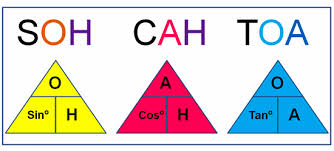 Two Methods to Solve “Non-Right Triangles”:
Let’s derive this one today!
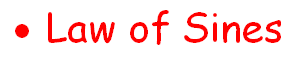 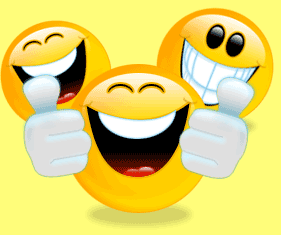 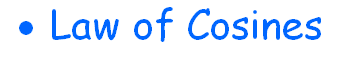 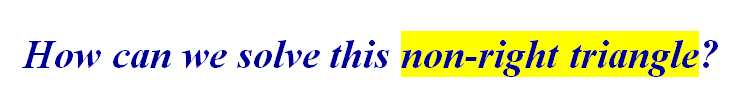 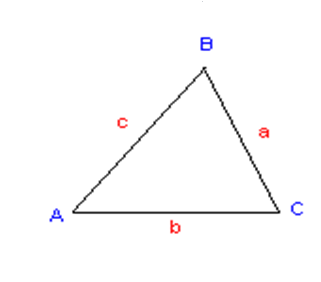 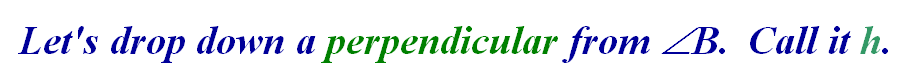 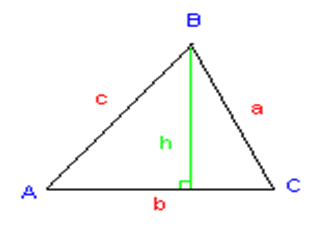 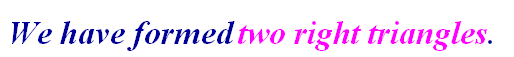 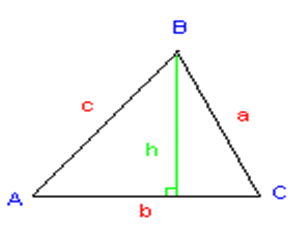 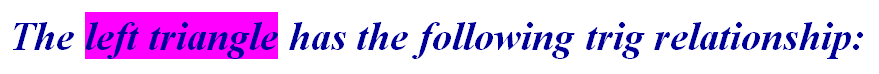 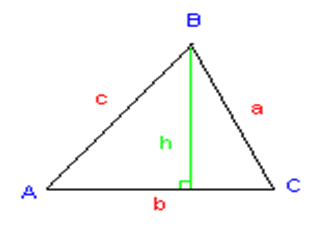 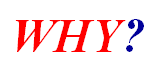 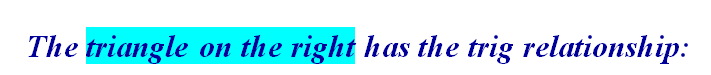 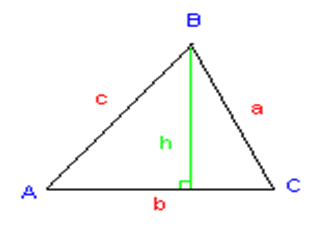 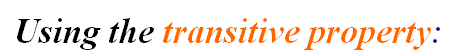 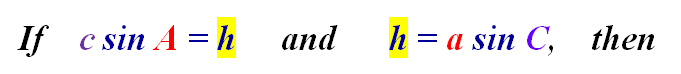 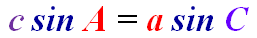 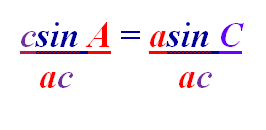 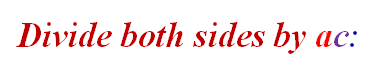 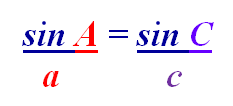 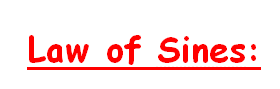 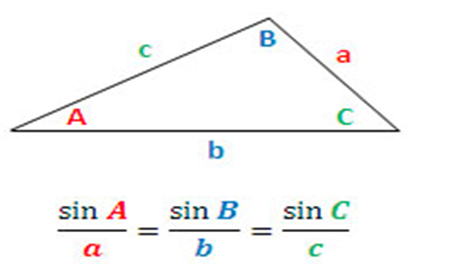 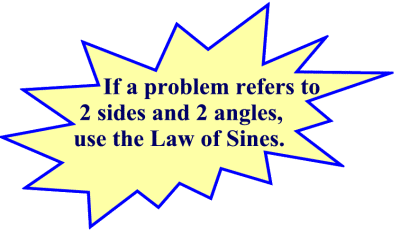 Ex. 1  Given     ABC with side a = 8, A = 30º, and C = 55º.  Find side c to the nearest tenth.
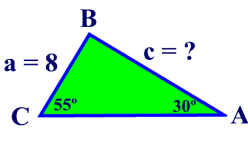 Check calculator MODE!!
Ex. 2  Given     ABC with side A=110, a = 55, 
c =20, find the measure if C  to the nearest whole degree.
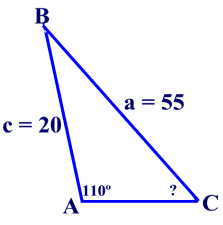 This will require WHAT TYPE of trig function?
Ex. 3  Given       ABC with  A = 50o, B = 70o and 
           a = 12.  Solve the triangle.
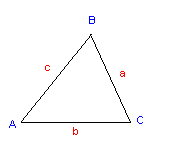 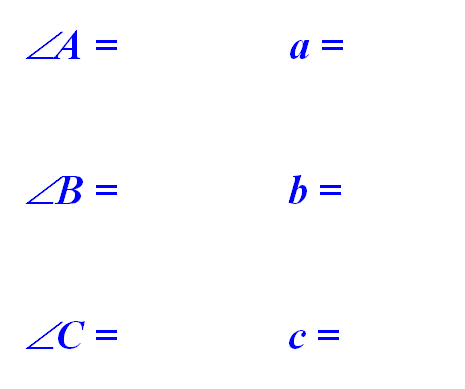 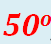 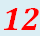 70
12
60
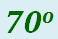 50
Ex. 4  Solve      ABC  if  B = 30o, C = 70o and b = 10.
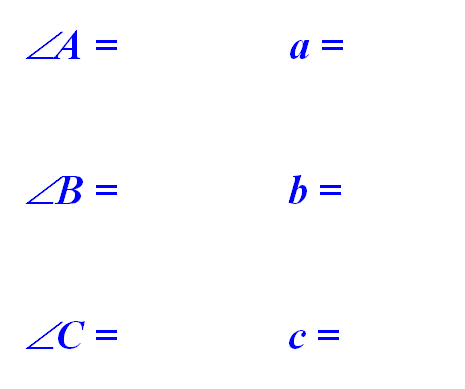 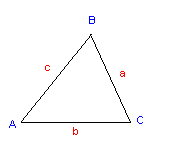 80
30
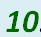 70
80
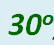 10
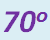 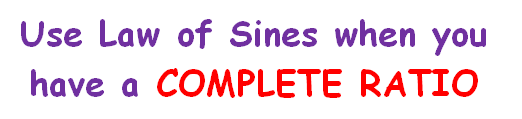 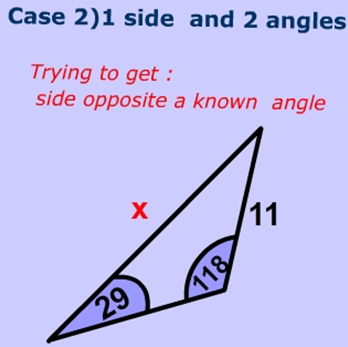 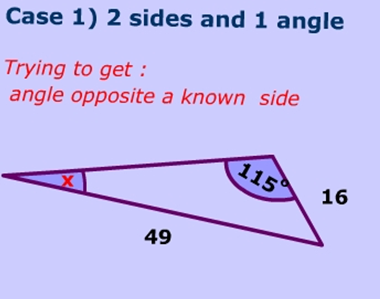 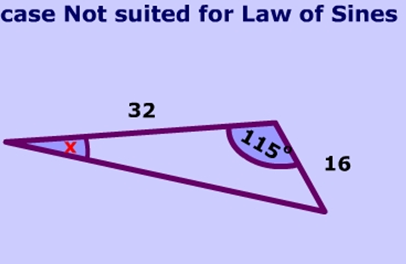 WHY??
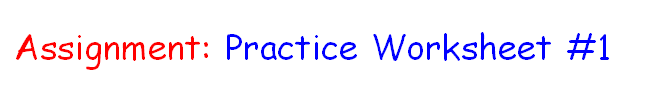